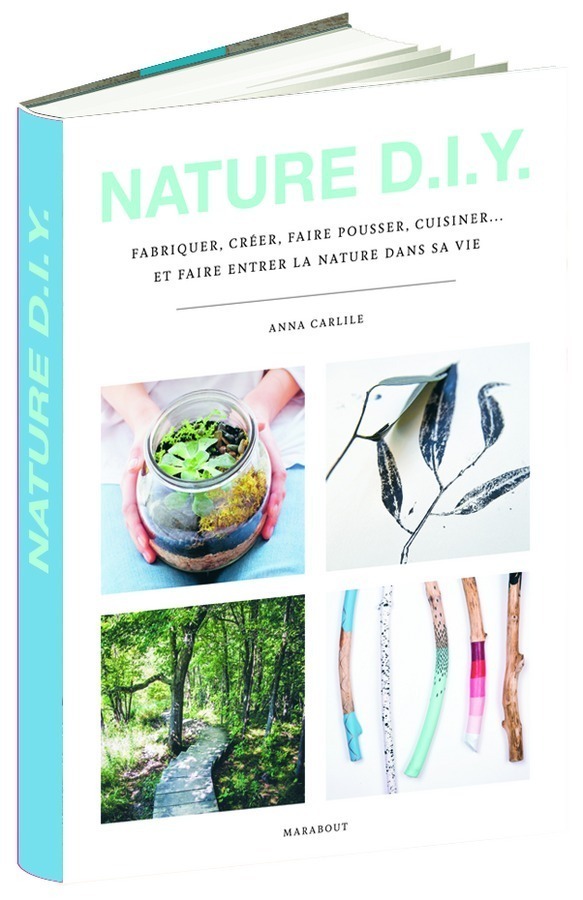 Un beau livre qui invite à prendre un peu de recul et à renouer avec la nature environnante. Apprécier une balade en forêt, observer les différentes phases de la lune, méditer devant l'océan, décorer des galets, un jardin en verre, créer une suspension en corde ou comprendre les arbres… Des activités et des créations à la fois saines et bienfaisantes pour apprendre à ralentir et à lâcher prise au quotidien.
Un manuel d’apprentissage grand public, humain, souriant et innovant, à destination de tous les amoureux de la pâtisserie.
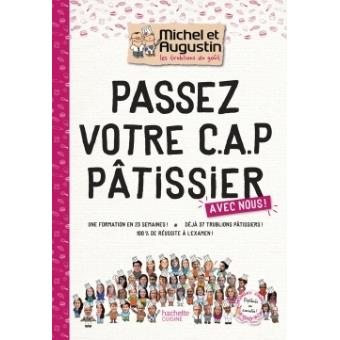 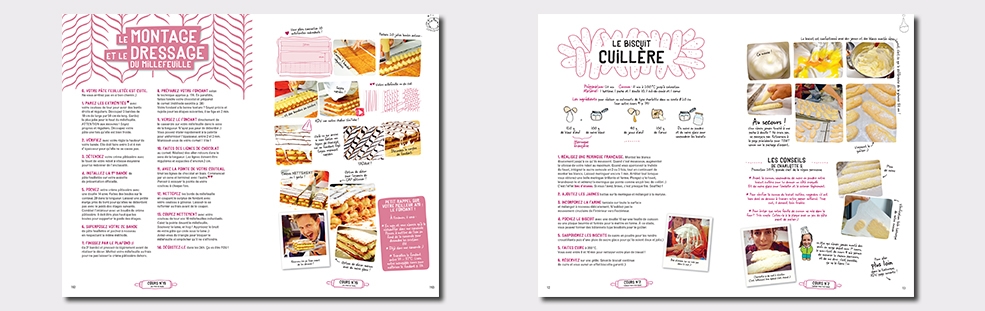 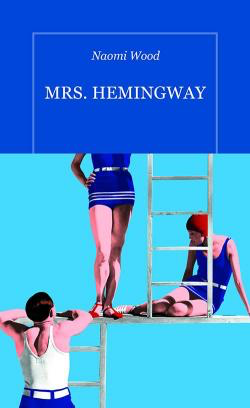 Un clou chasse l'autre, dit le proverbe. 
C'est un fait : Hemingway était un homme à femmes. Mais l'auteur de Paris est une fête ne se contentait pas d'enchaîner les histoires d'amour. Ces maîtresses-là, il les a épousées. A la passion initiale, les fêtes, l'orgueil de hisser son couple sur le devant d'une scène – la Côte d'Azur, le Paris bohème, la Floride assoiffée, Cuba, l'Espagne bombardée... – succèdent les démons, les noires pensées dont chacune de ses femmes espérait le sauver.
Adultes
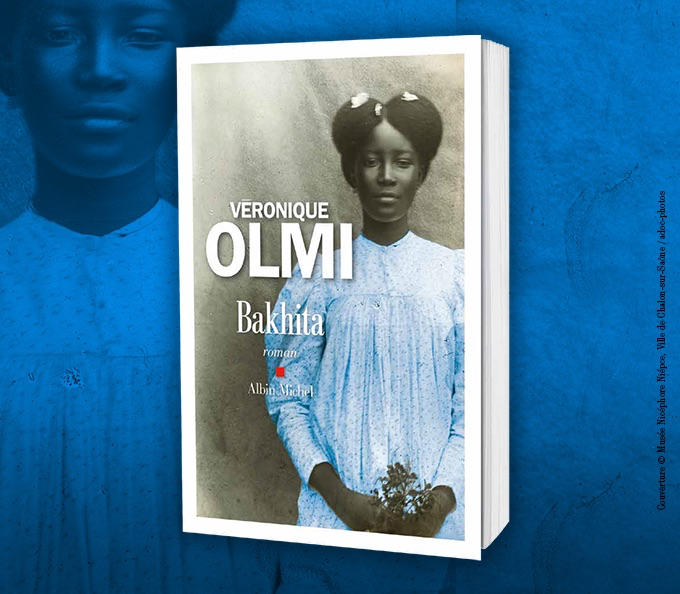 Enlevée à sept ans dans son village du Darfour, elle a connu toutes les horreurs et les souffrances de l’esclavage. Rachetée à l’adolescence par le consul d’Italie, elle découvre un pays d’inégalités, de pauvreté et d’exclusion. Affranchie à la suite d’un procès retentissant à Venise, elle entre dans les ordres et traverse le tumulte des deux guerres mondiales et du fascisme en vouant sa vie aux enfants pauvres. Bakhita est le roman bouleversant de cette femme exceptionnelle qui fut tour à tour captive, domestique, religieuse et sainte.
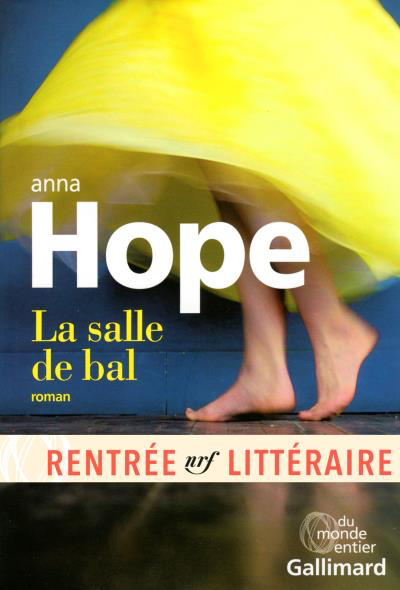 1911, l’asile d’aliénés de Sharston, dans le Yorkshire, accueille une nouvelle pensionnaire : Ella.
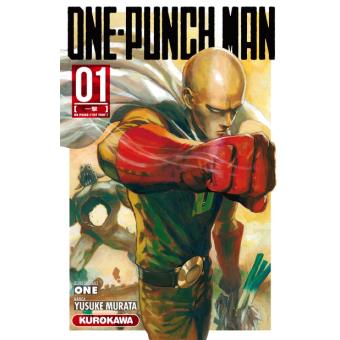 Saitama est un jeune homme sans emploi et sans réelle perspective d'avenir, jusqu'au jour où il décide de prendre sa vie en main. Son nouvel objectif : devenir un super-héros. Il s'entraîne alors sans relâche pendant trois ans et devient si puissant qu'il est capable d'éliminer ses adversaires d'un seul coup de poing. On le surnomme désormais One-Punch Man. Mais rapidement, l'euphorie du succès cède place à l'ennui, car lorsqu'on est si fort, les victoires perdent de leur saveur..
Manga - Ados
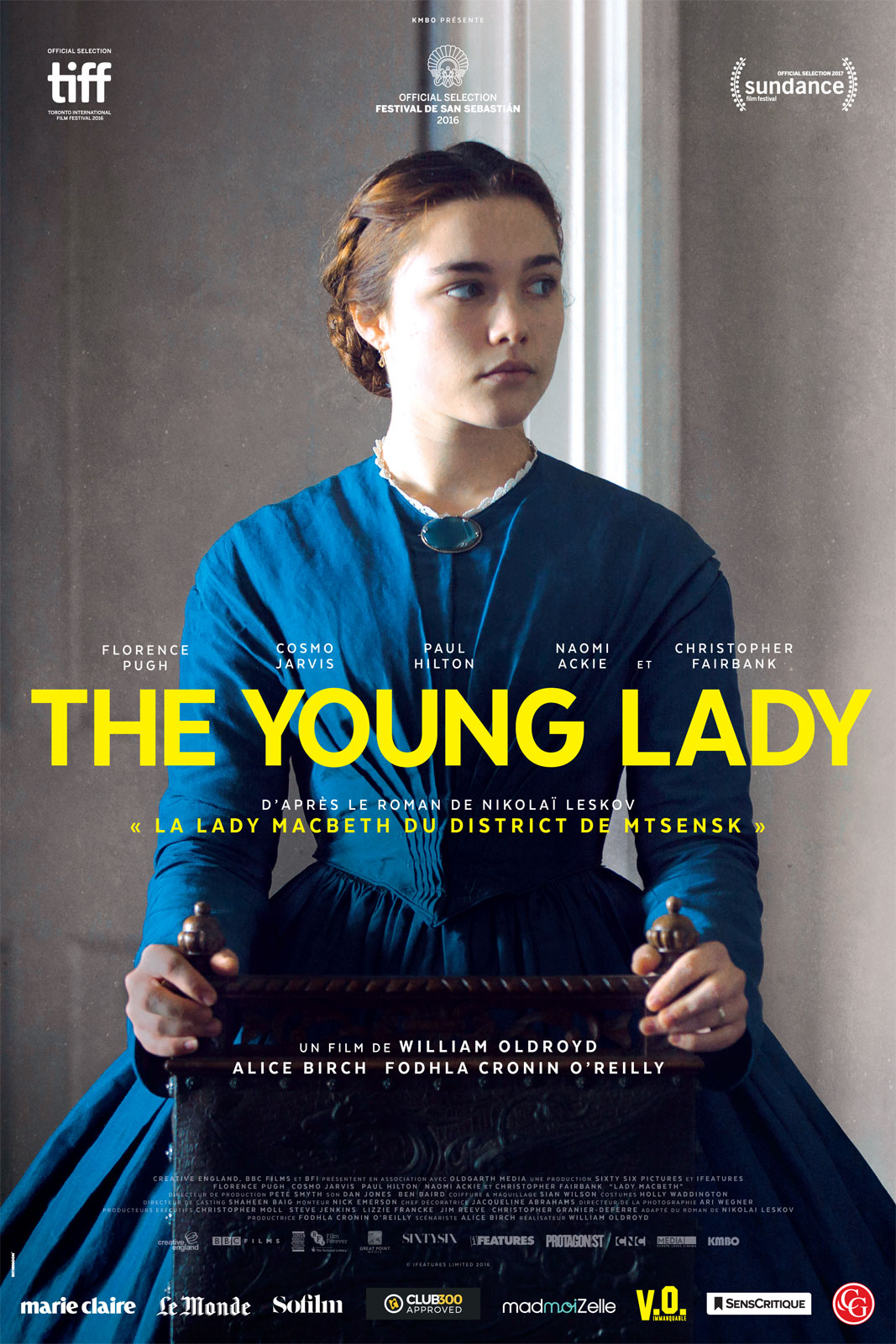 DVD
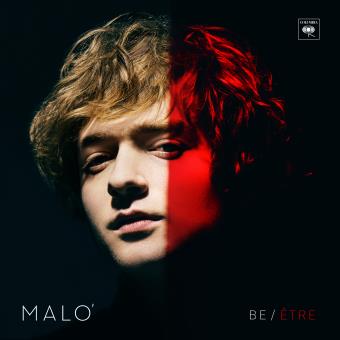 CD
Une BD jeunesse pour tout apprendre sur la vie quotidienne des hommes à la Préhistoire. Quittant la plaine en quête d'un nouveau territoire plus hospitalier, Petit Sapiens va être le témoin de la sédentarisation de sa famille.
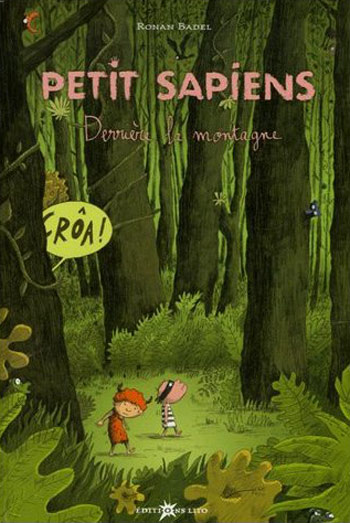 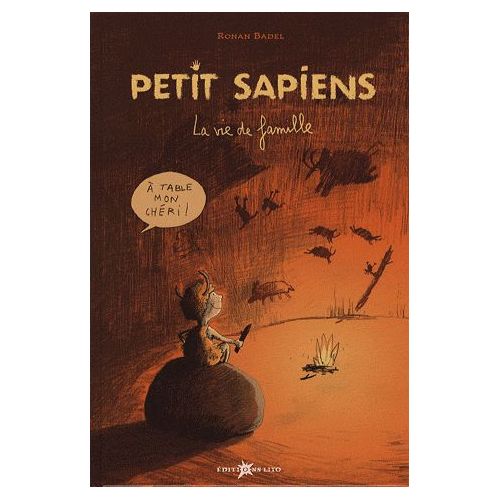 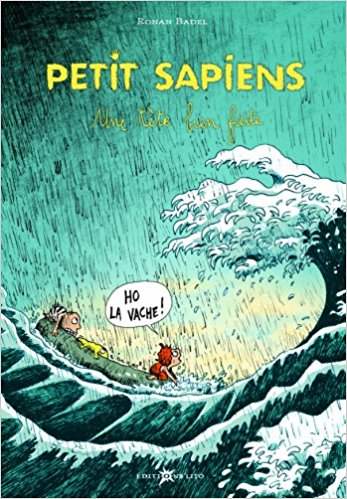 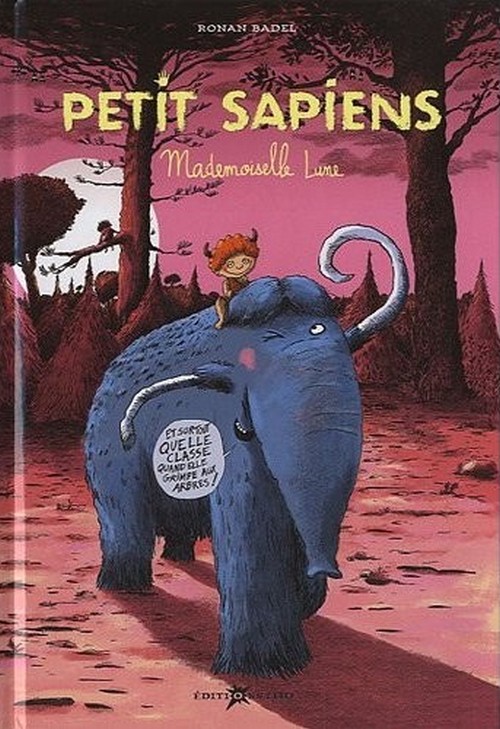